«Не пройди мимо»
Основная цель - Обучение молодежи навыкам оказания первой помощи.

Задачи проекта: 
Подбор и консультация команды проекта; 
Разработка программы и методическим материалов для обучения; 
Проведение мероприятий по обучению молодежи навыкам первой помощи

Руководитель проекта – Белякова Екатерина Григорьевна
Мастер-класс по первой помощи, включающий в себя комплектацию аптечки, сердечно-легочную реанимацию, инсульт, инфаркт, эпилепсию, для курсантов младшей группы №4 ВПК «Орден»
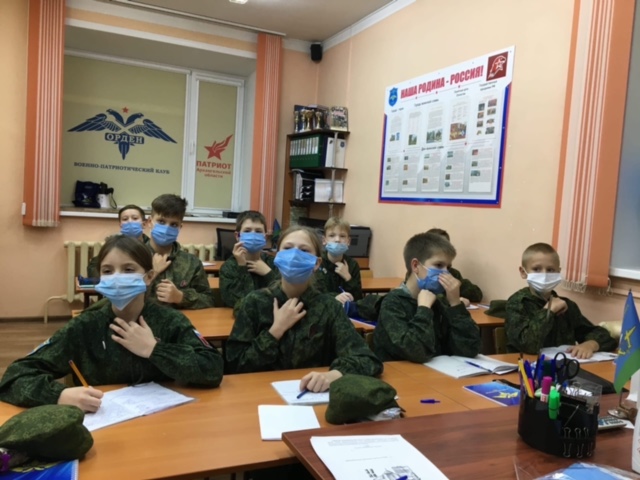 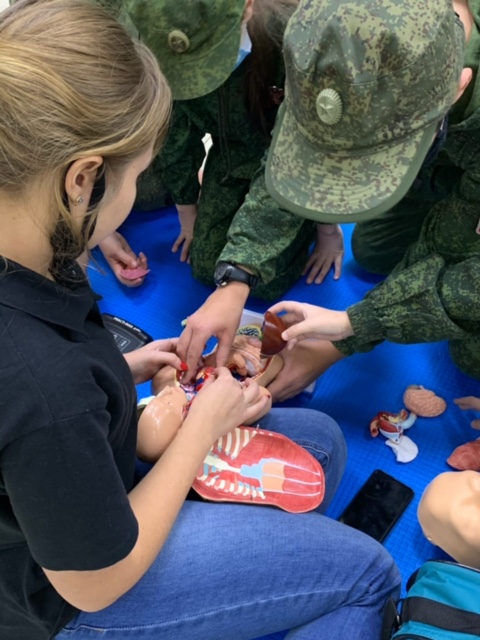 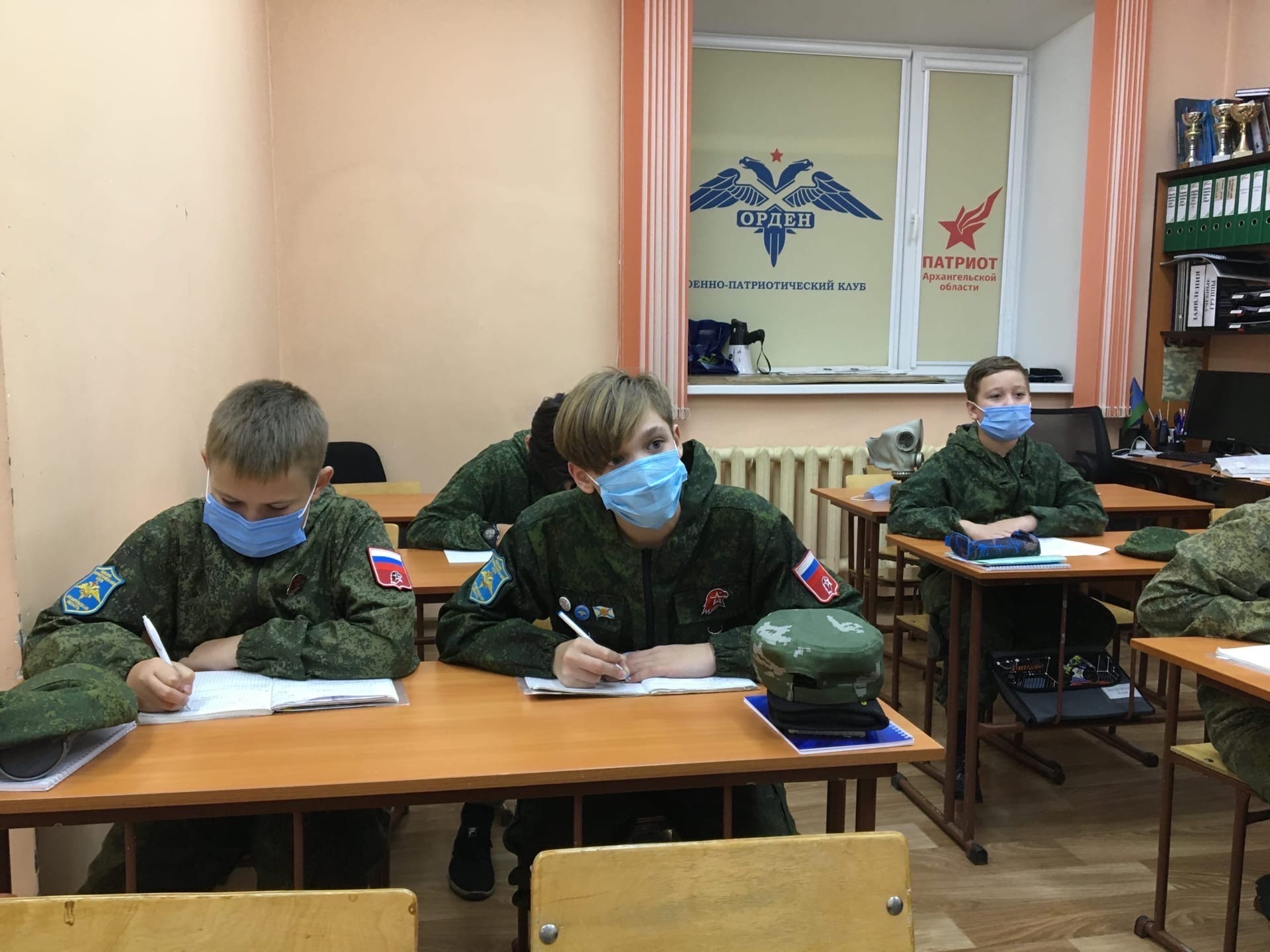 Мастер-класс по первой помощи, включающий в себя комплектацию аптечки, сердечно-легочную реанимацию, инсульт, инфаркт, эпилепсию, для курсантов младшей группы №2 и старшей группы ВПК «Орден»
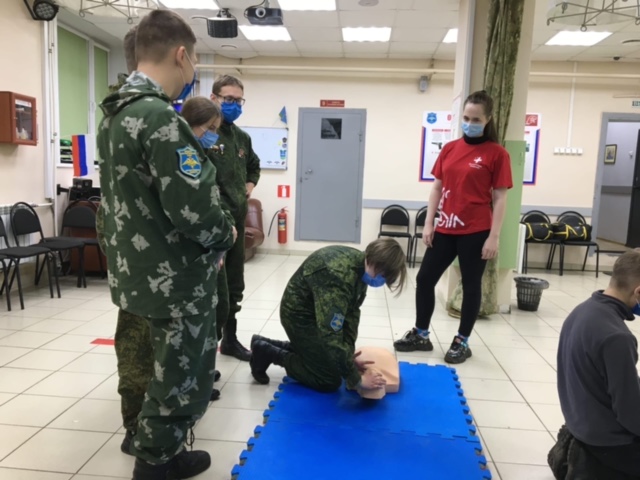 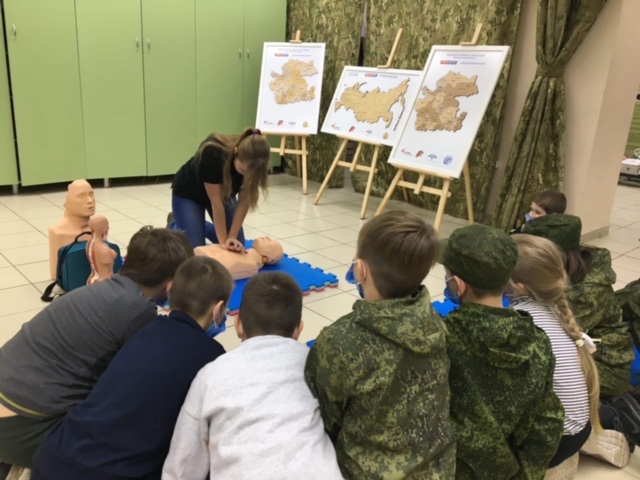 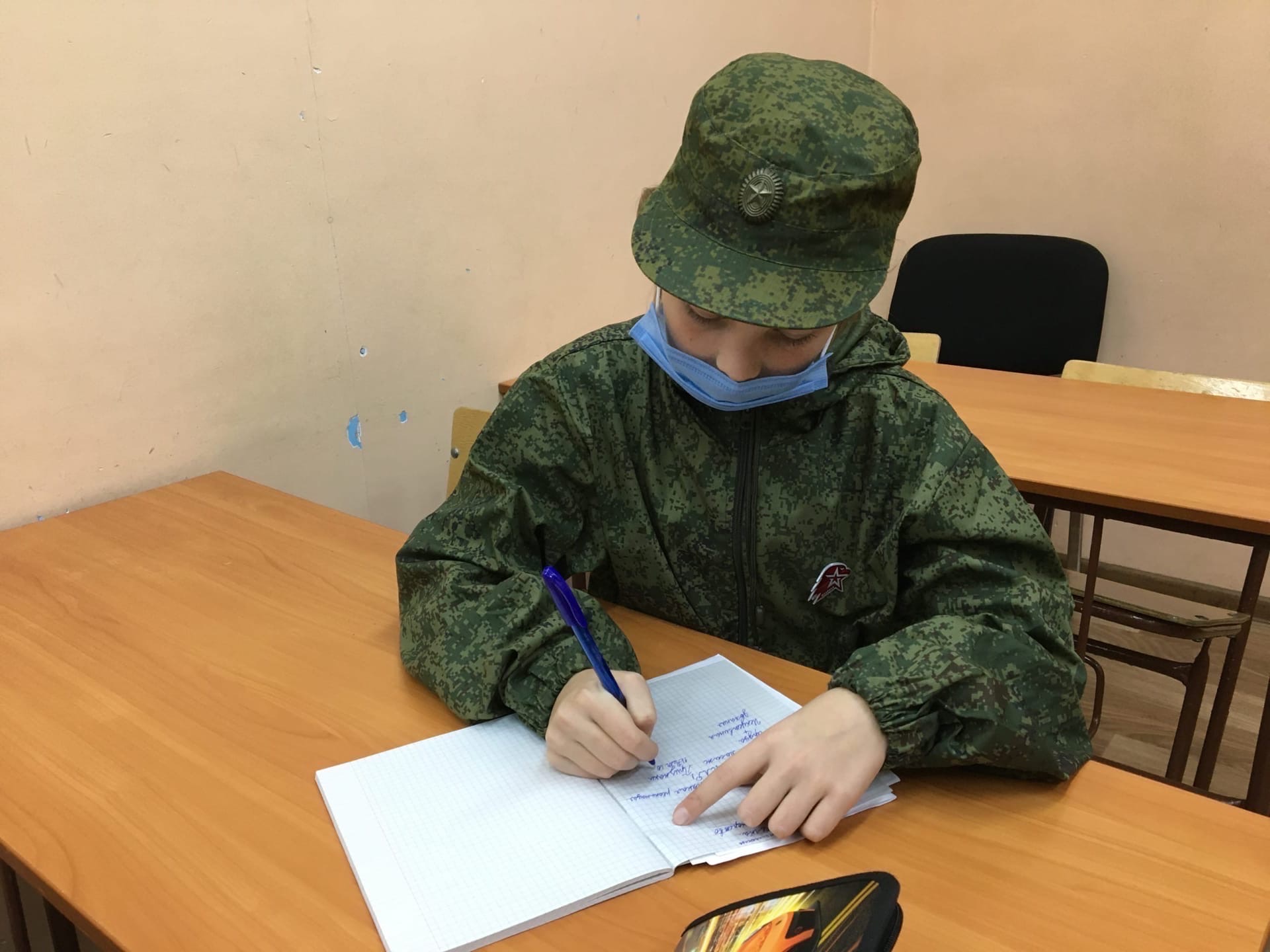 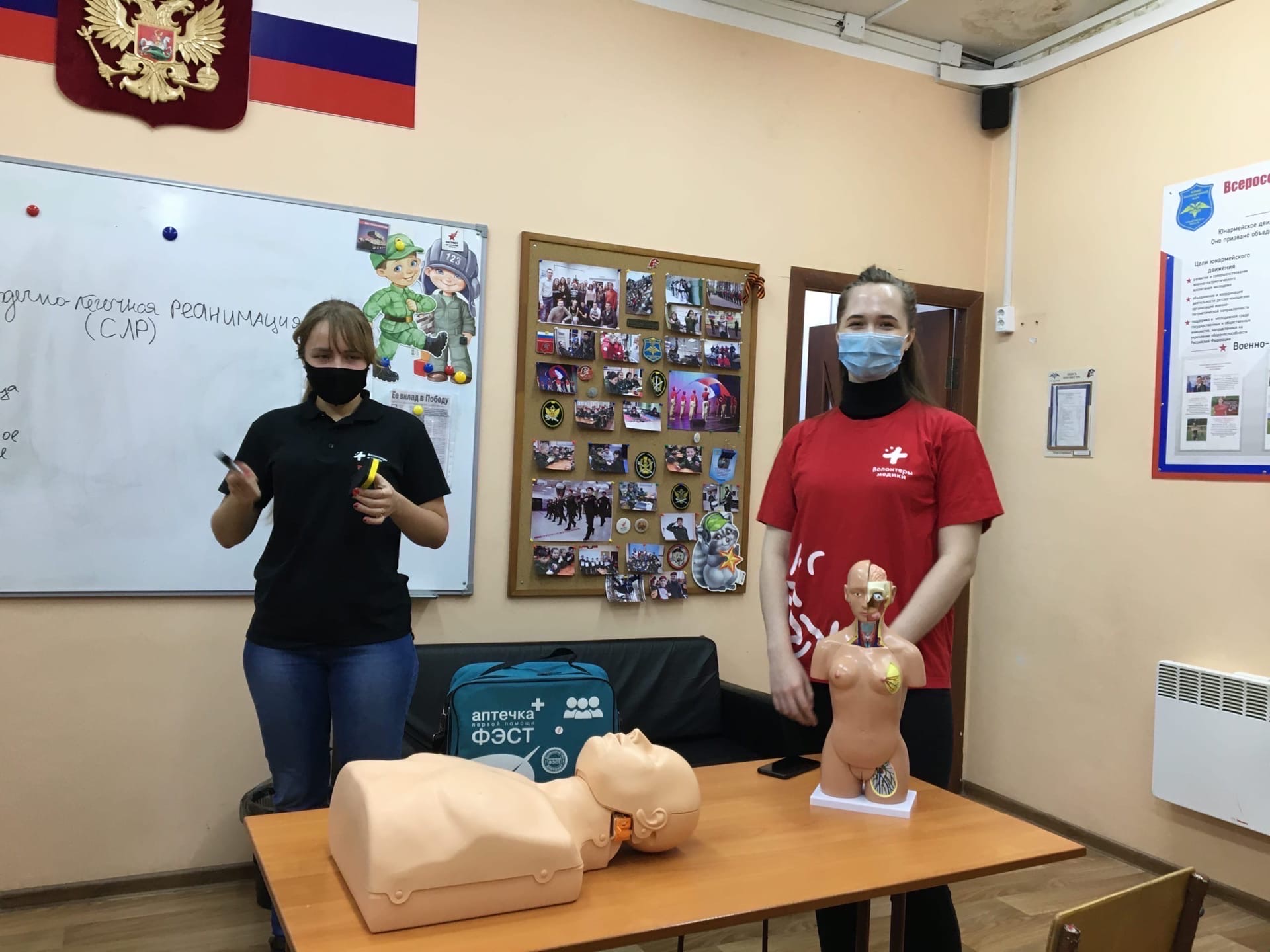 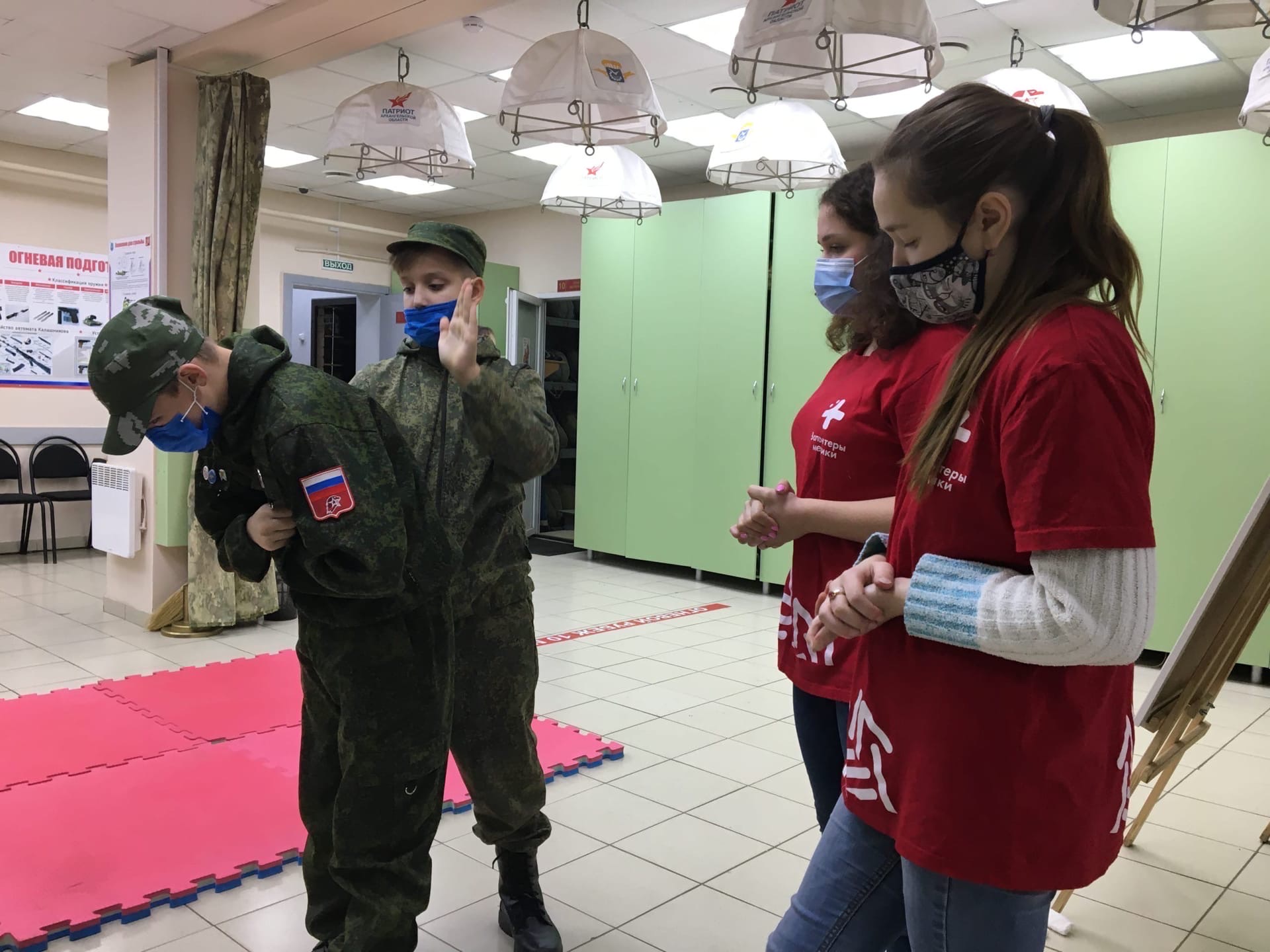 Мастер-класс по первой помощи, включающий в себя восстановительное положение, прием Геймлиха, ожоги, обморожения , для курсантов младшей группы №4 и средней группы ВПК «Орден»
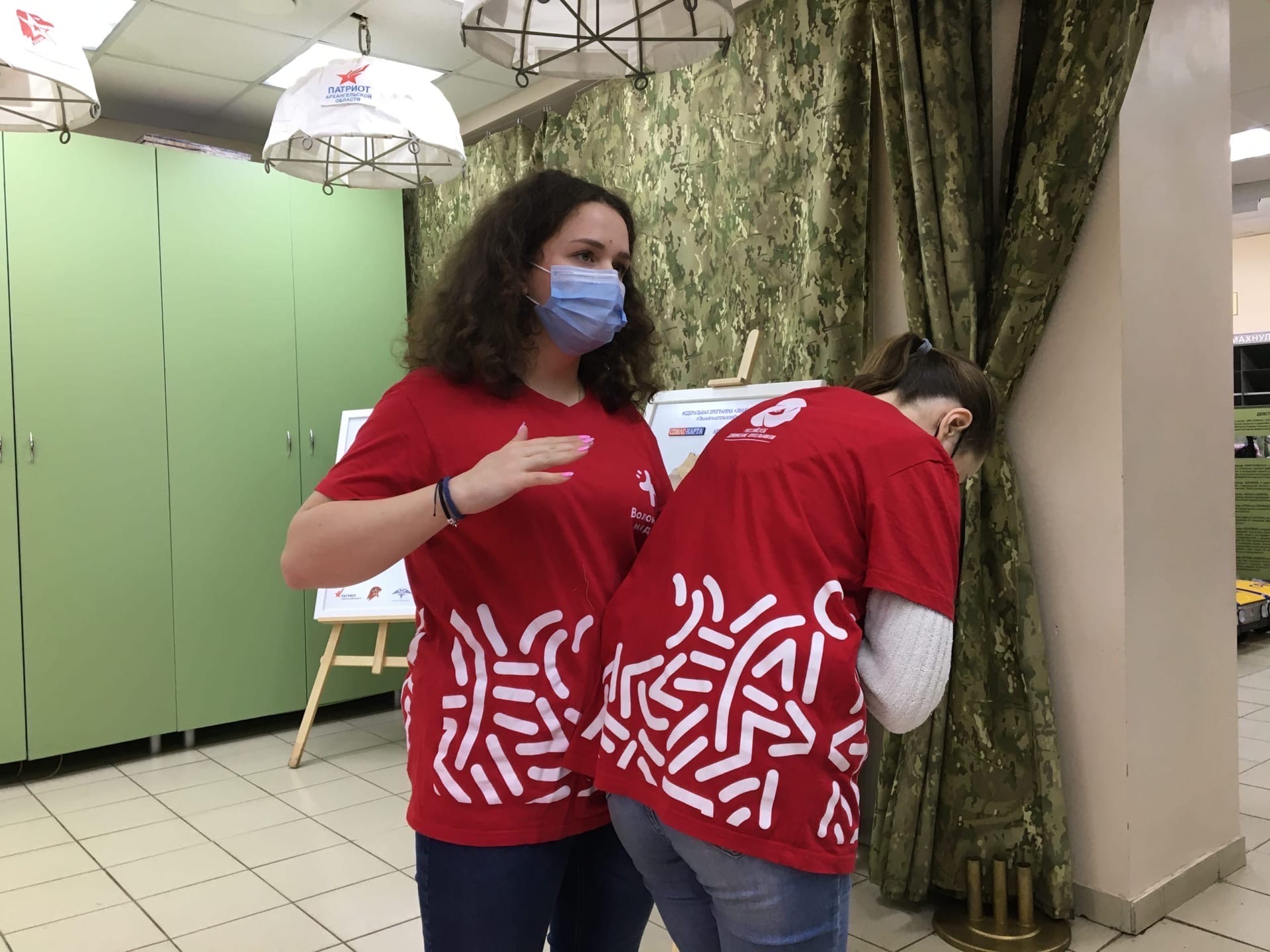 Мастер-класс по первой помощи, включающий в себя восстановительное положение, прием Геймлиха, ожоги, обморожения, для курсантов младшей группы №2 и старшей группы ВПК «Орден»
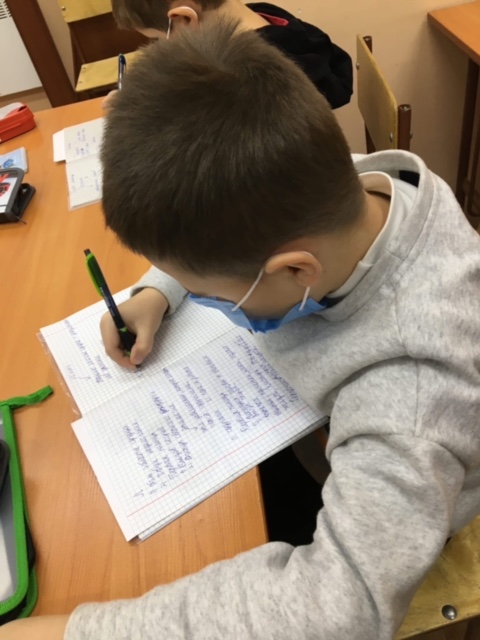 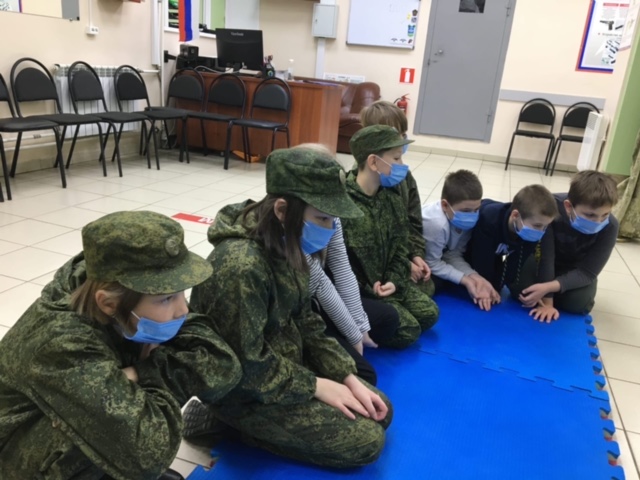 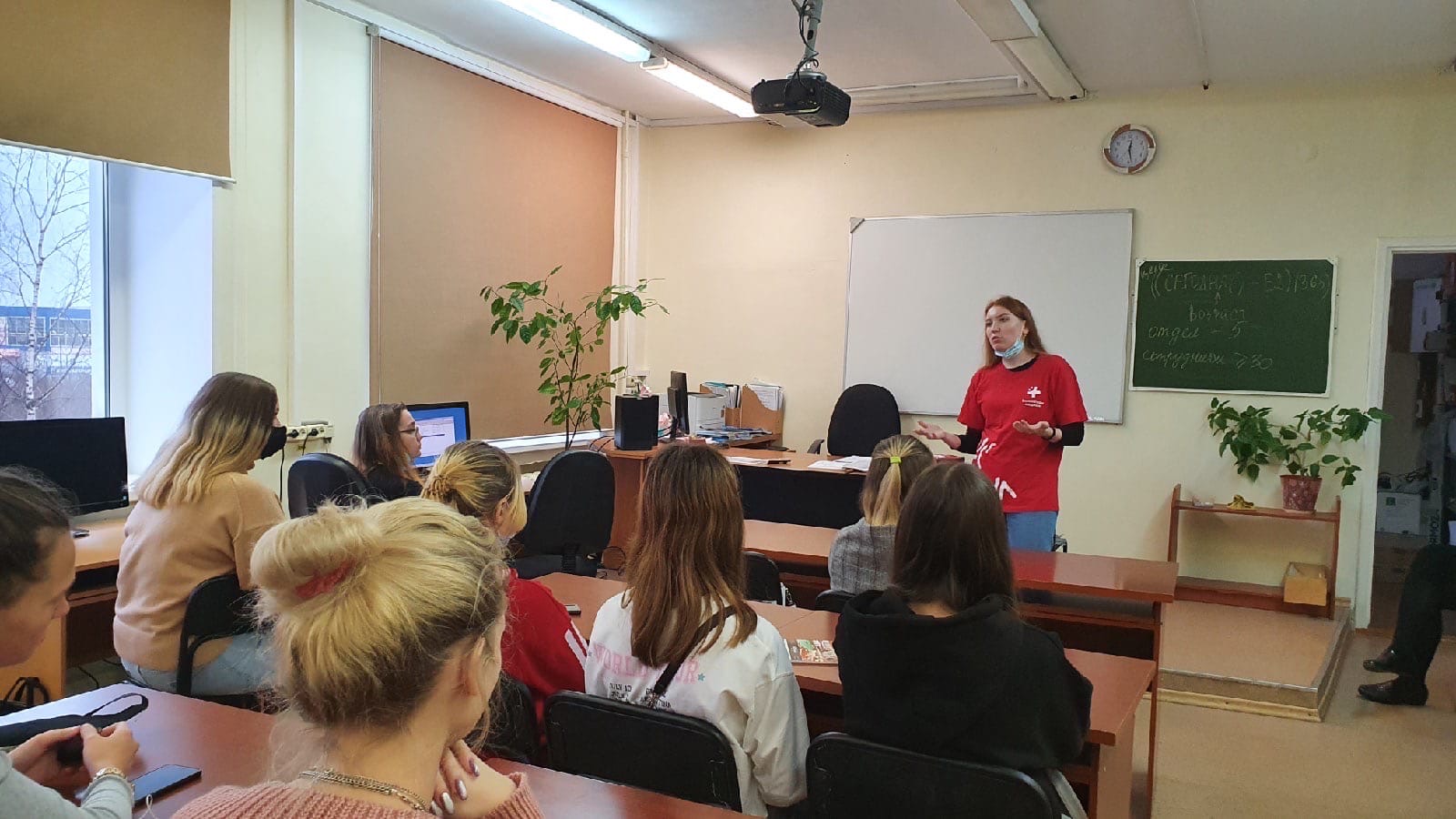 Мастер-класс по первой помощи, включающий в себя комплектацию аптечки, сердечно-легочную реанимацию, инсульт, инфаркт, эпилепсию, для студентов 1 курса Северодвинского         техникума социальной инфраструктуры
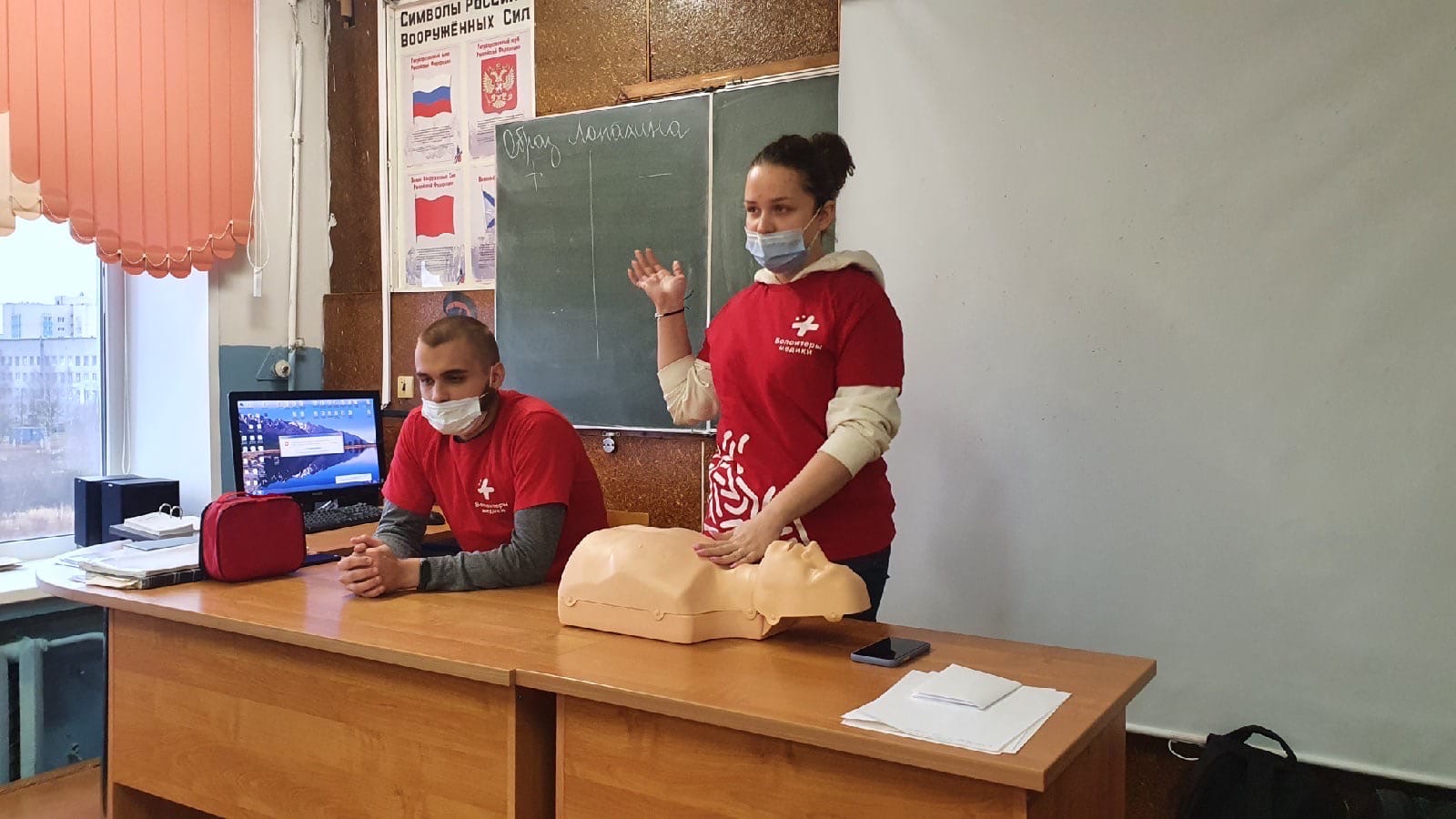 Мастер-класс по первой помощи, включающий в себя комплектацию аптечки, сердечно-легочную реанимацию, инсульт, инфаркт, эпилепсию, для курсантов средней группы ВПК «Орден»
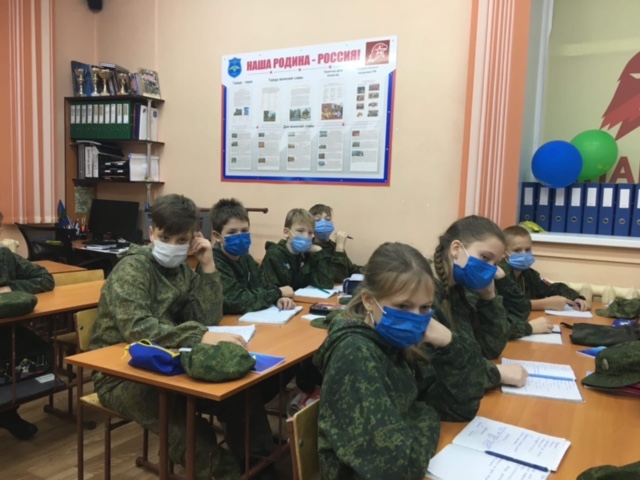 Мастер-класс по первой помощи, включающий в себя виды кровотечений и их остановка, для курсантов младшей группы №4 ВПК «Орден»
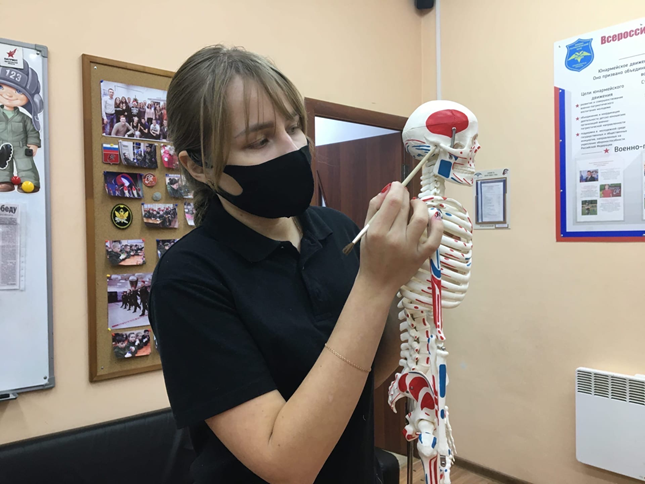 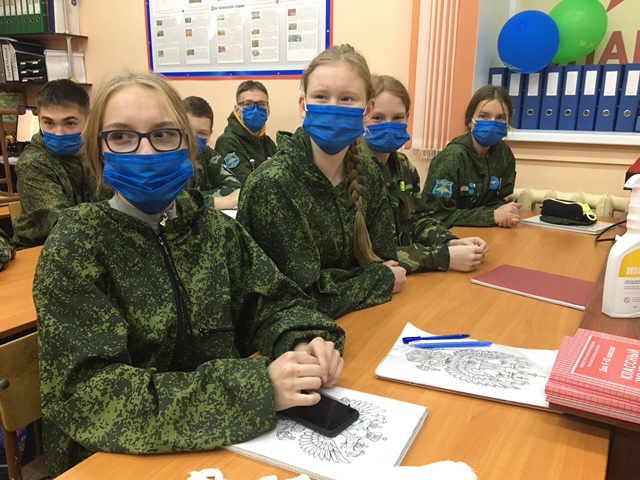 Мастер-класс по первой помощи, включающий в себя виды кровотечений и их остановка, для курсантов младшей группы №2 и старшей группы ВПК «Орден»
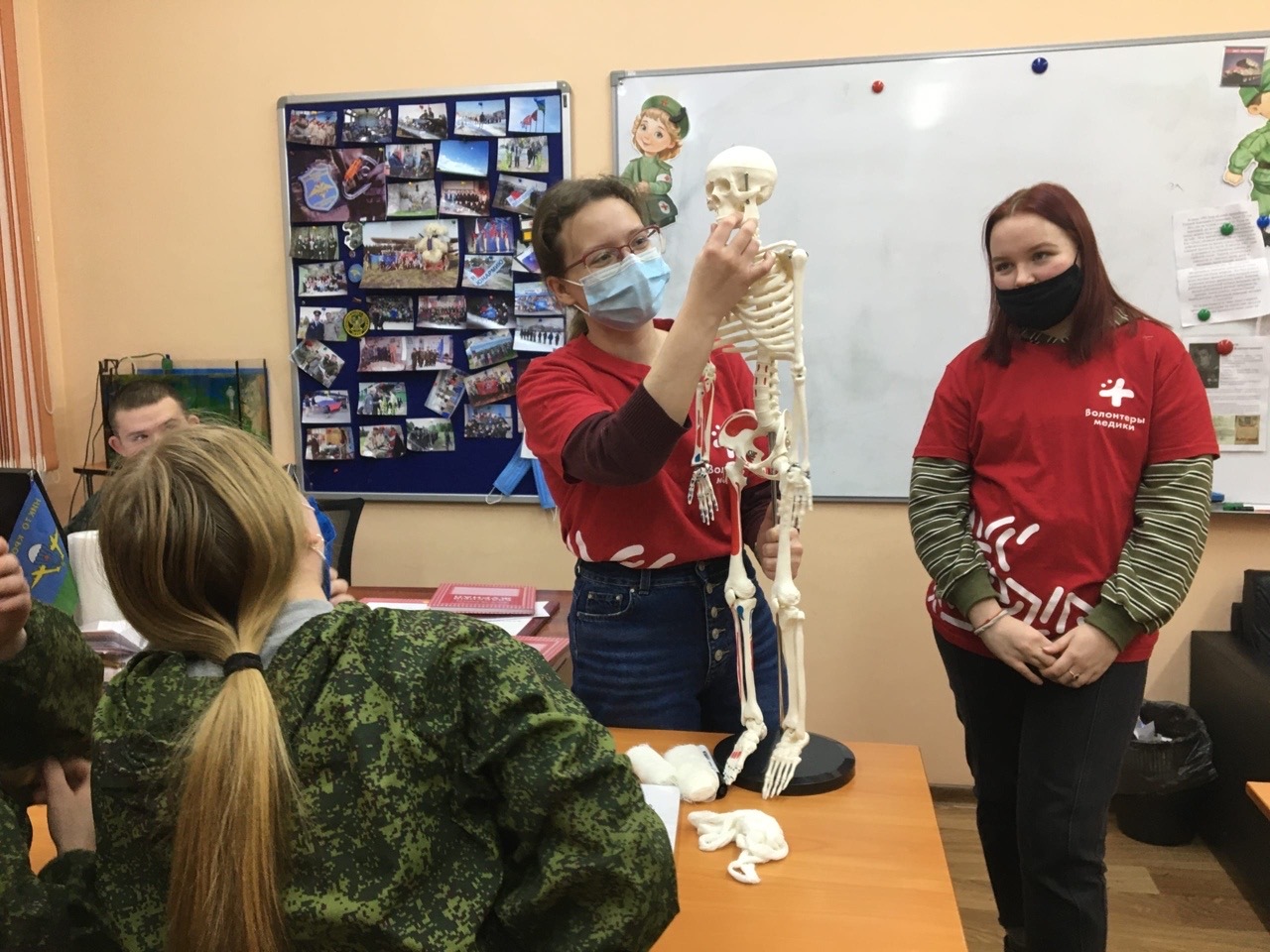 Мастер-класс по первой помощи, включающий в себя сердечно-легочную реанимацию в Новодвинском индустриальном техникуме и ГБПОУ Архангельском Педагогическом колледже
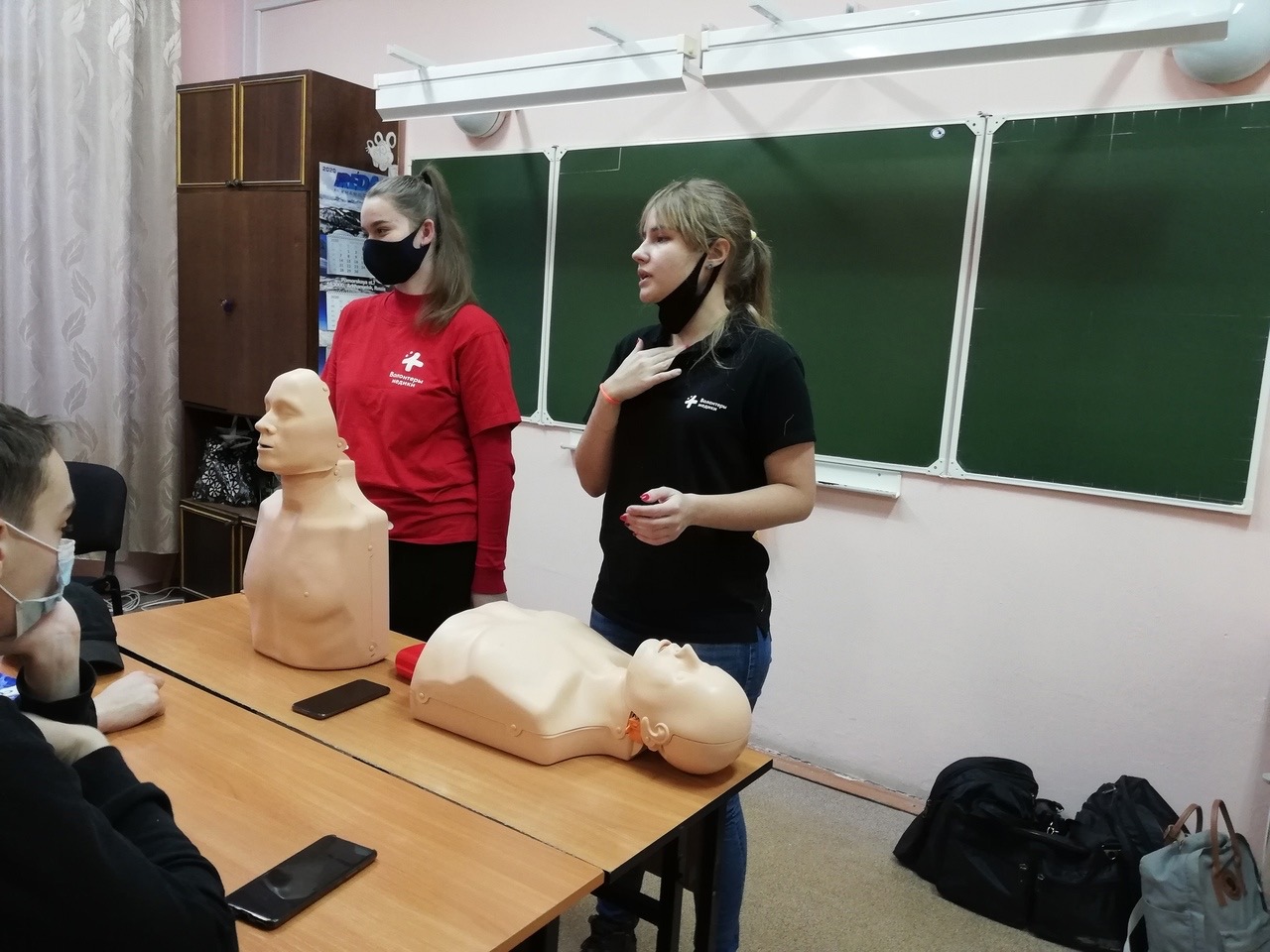 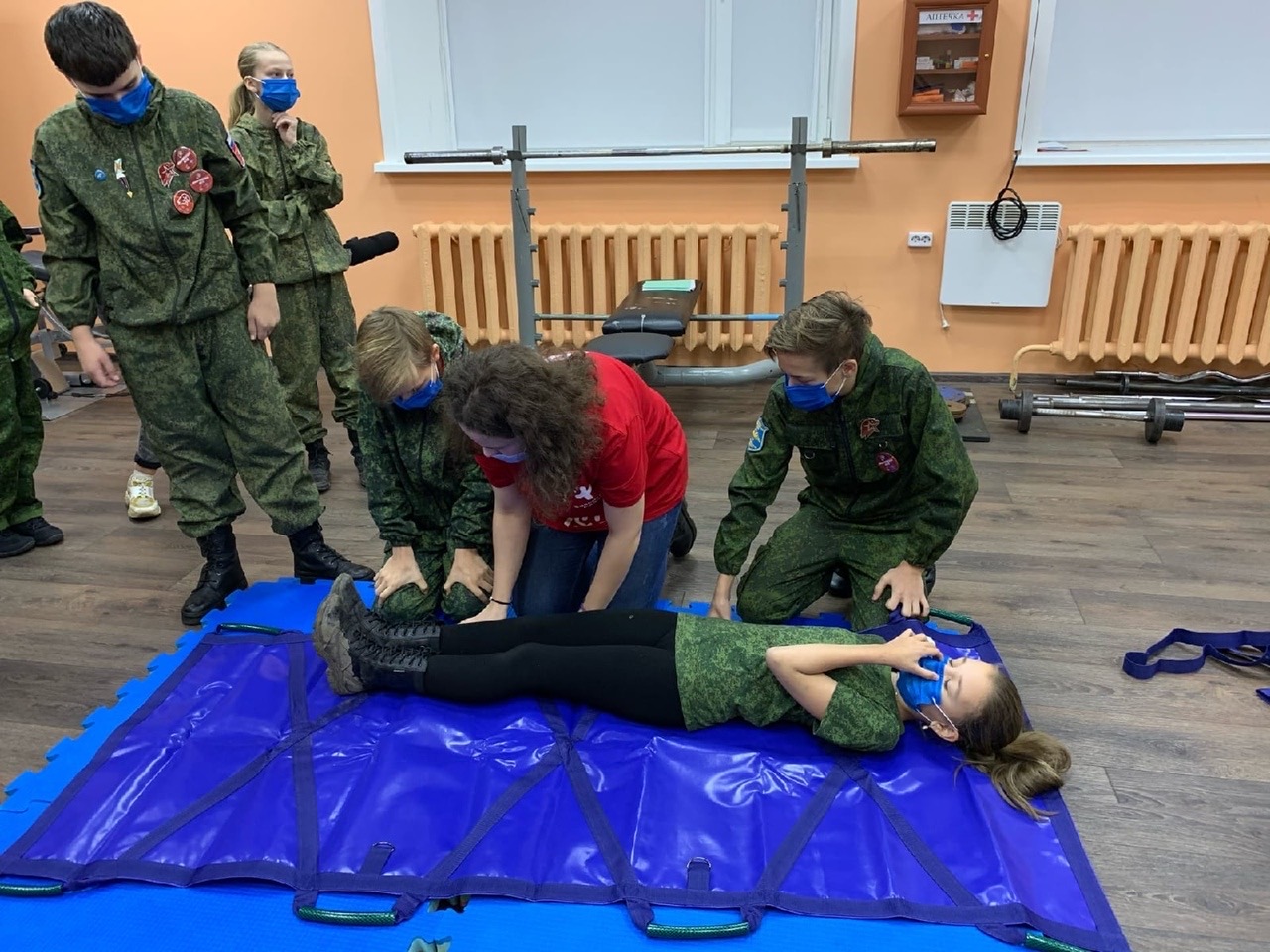 Мастер-класс по первой помощи, включающий в себя ушибы, вывихи, растяжения, переломы, наложение шин, транспортировка пострадавшего, для курсантов младшей группы №4 и средней группы ВПК «Орден»
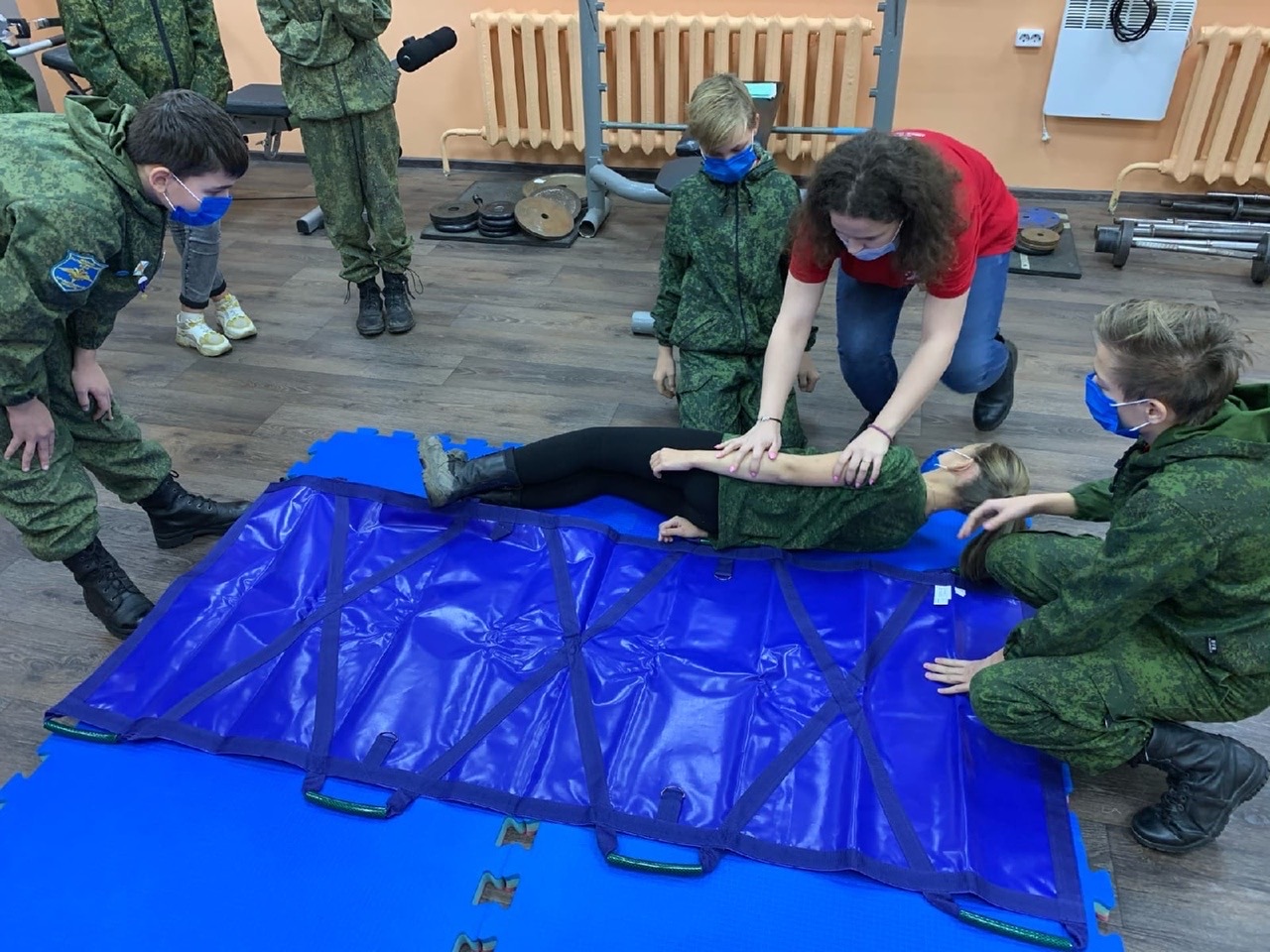 Мастер-класс по первой помощи, включающий в себя ушибы, вывихи, растяжения, переломы, наложение шин, транспортировка пострадавшего, для курсантов младшей группы №2 и старшей группы ВПК «Орден»
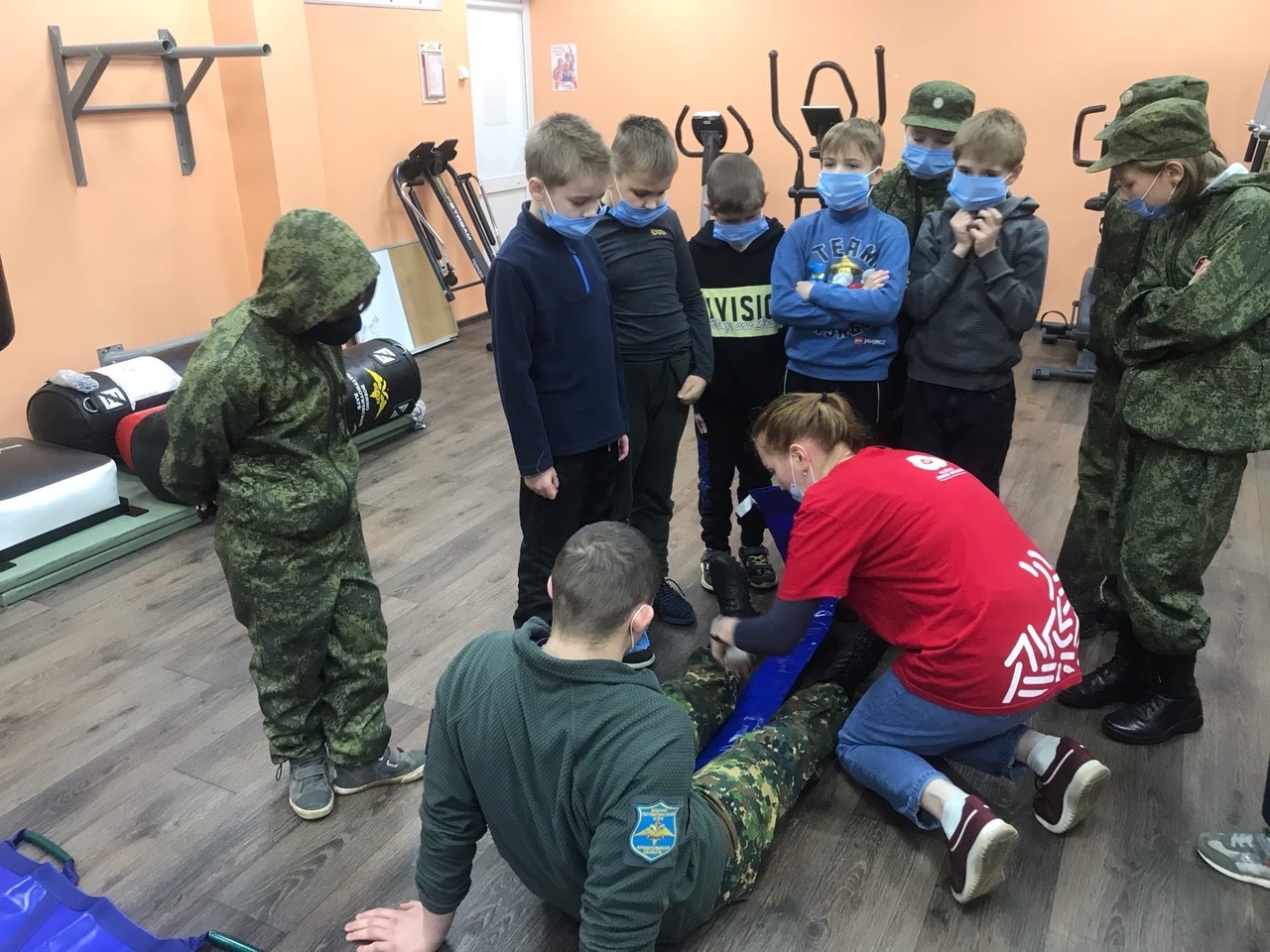 Мастер-класс по первой помощи, включающий в себя виды кровотечений и их остановка , для курсантов средней группы ВПК «Орден»
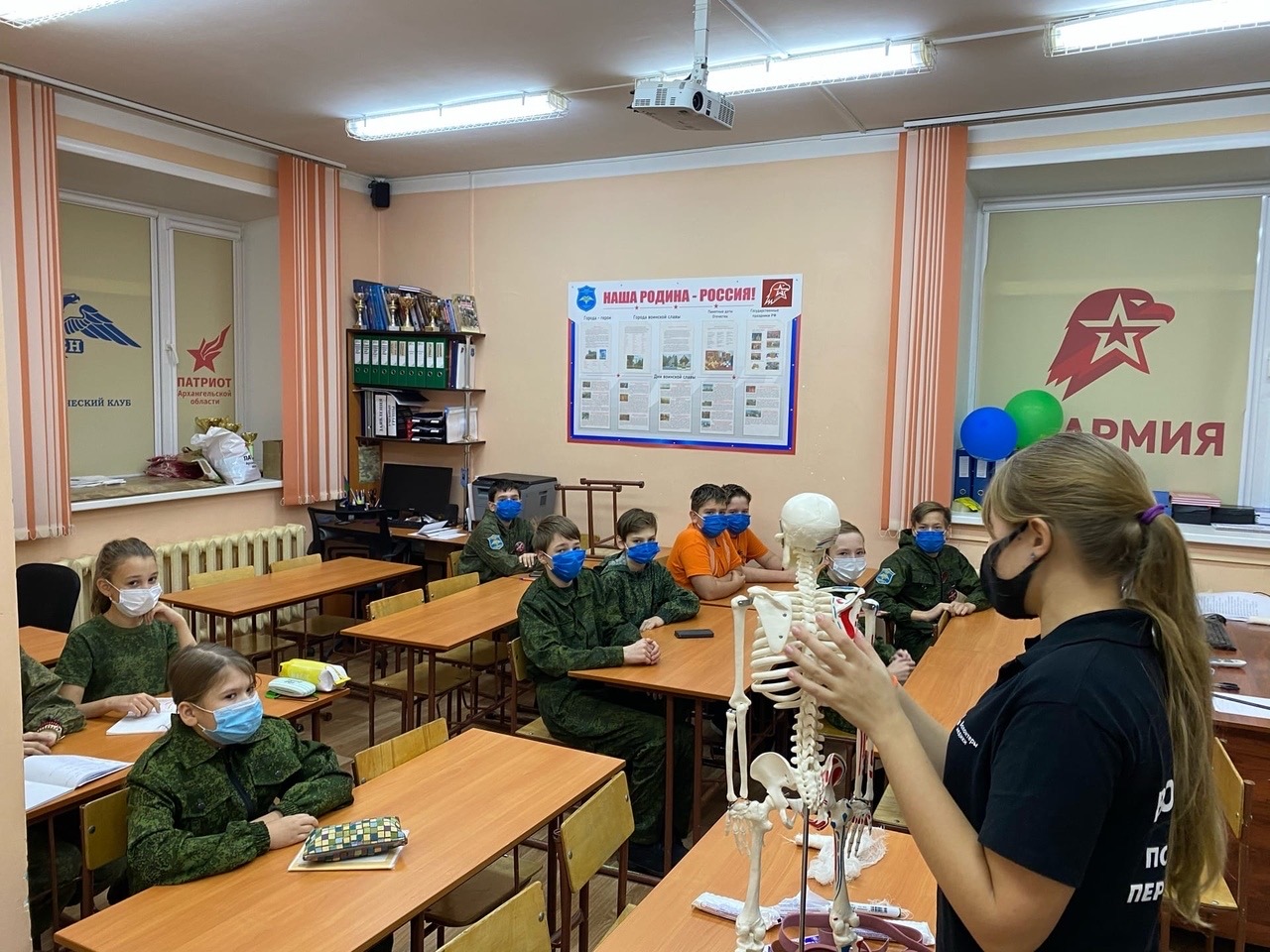 Пятичасовой курс по первой помощи для обучающихся профориентационной школы «Юный медик»
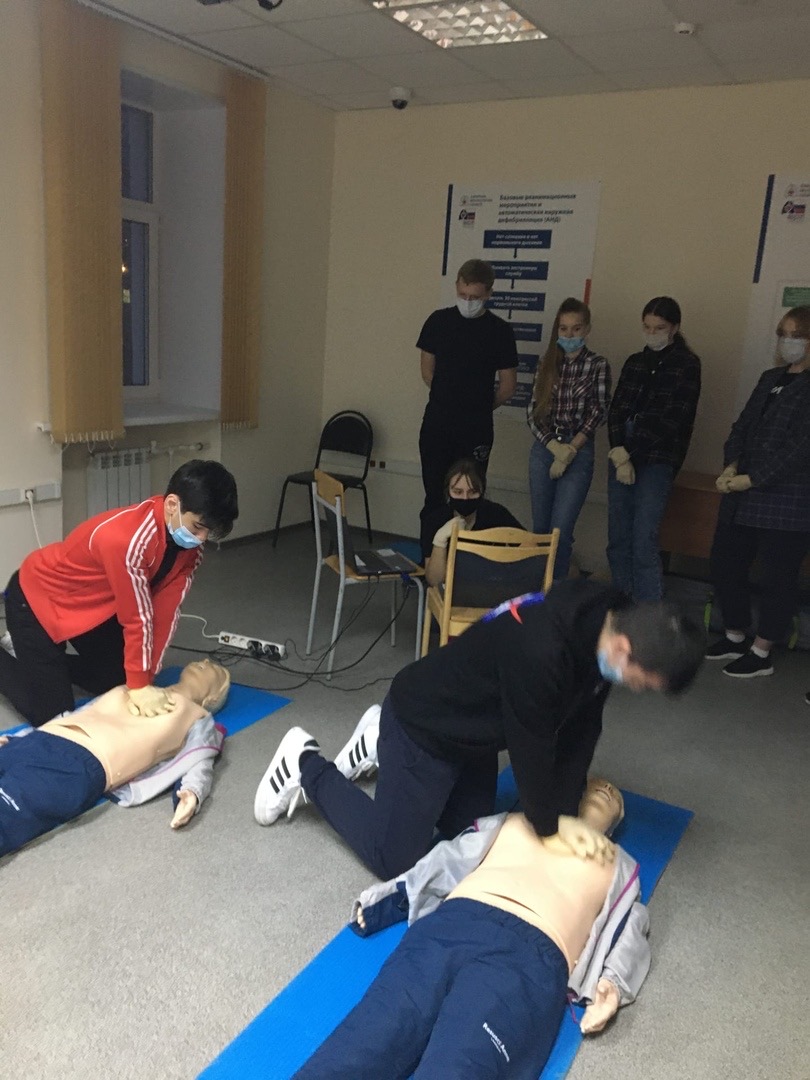 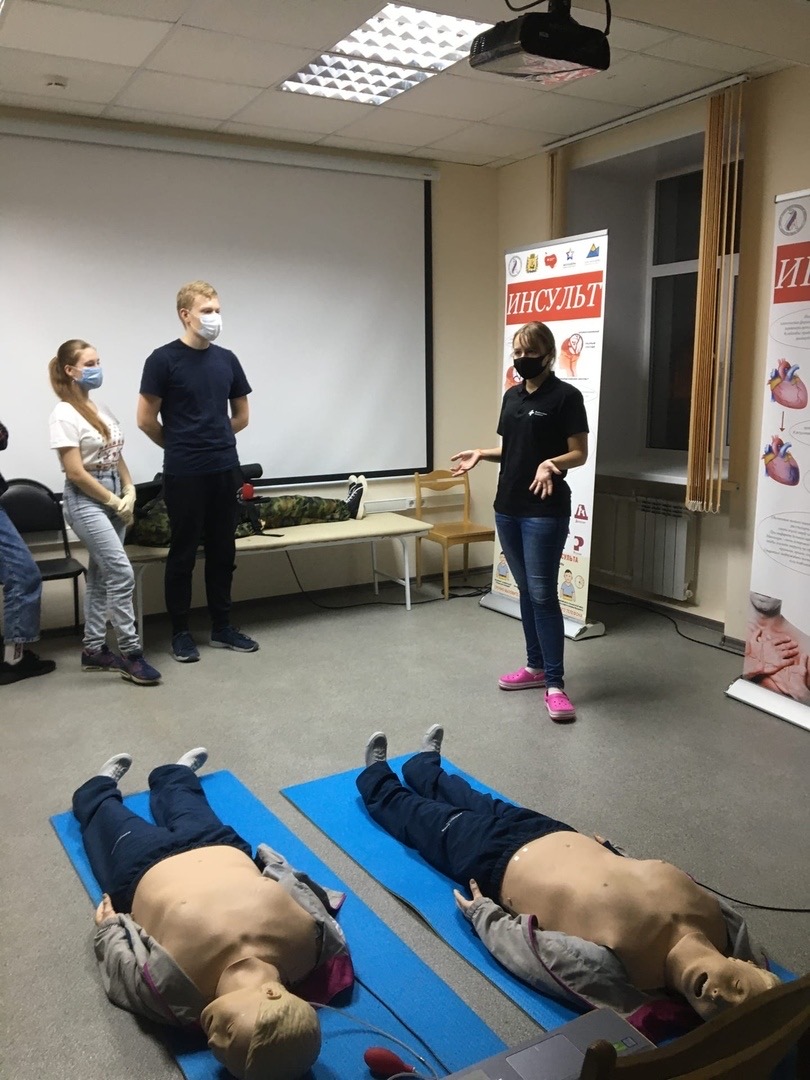 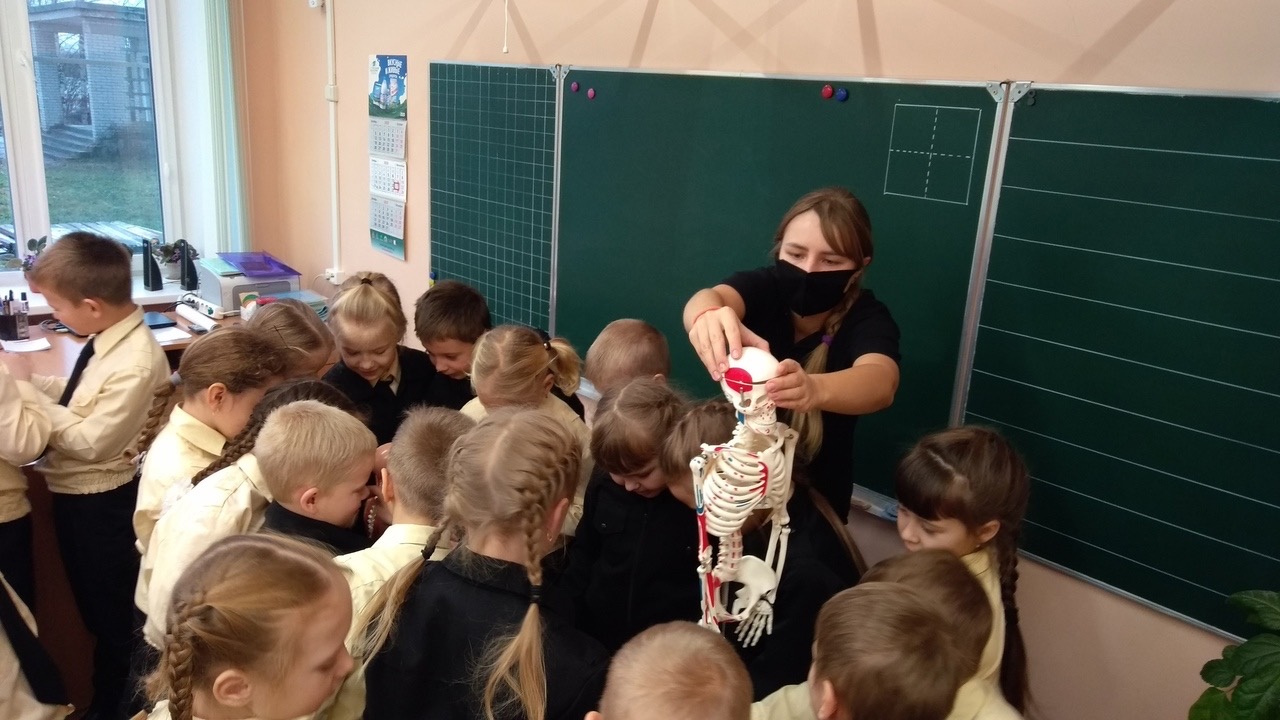 Мастер-класс по первой помощи, включающий в себя первую помощь при ожогах, обморожениях, а также как правильно вызвать скорую для первоклассников, остановка кровотечений для пятиклассников
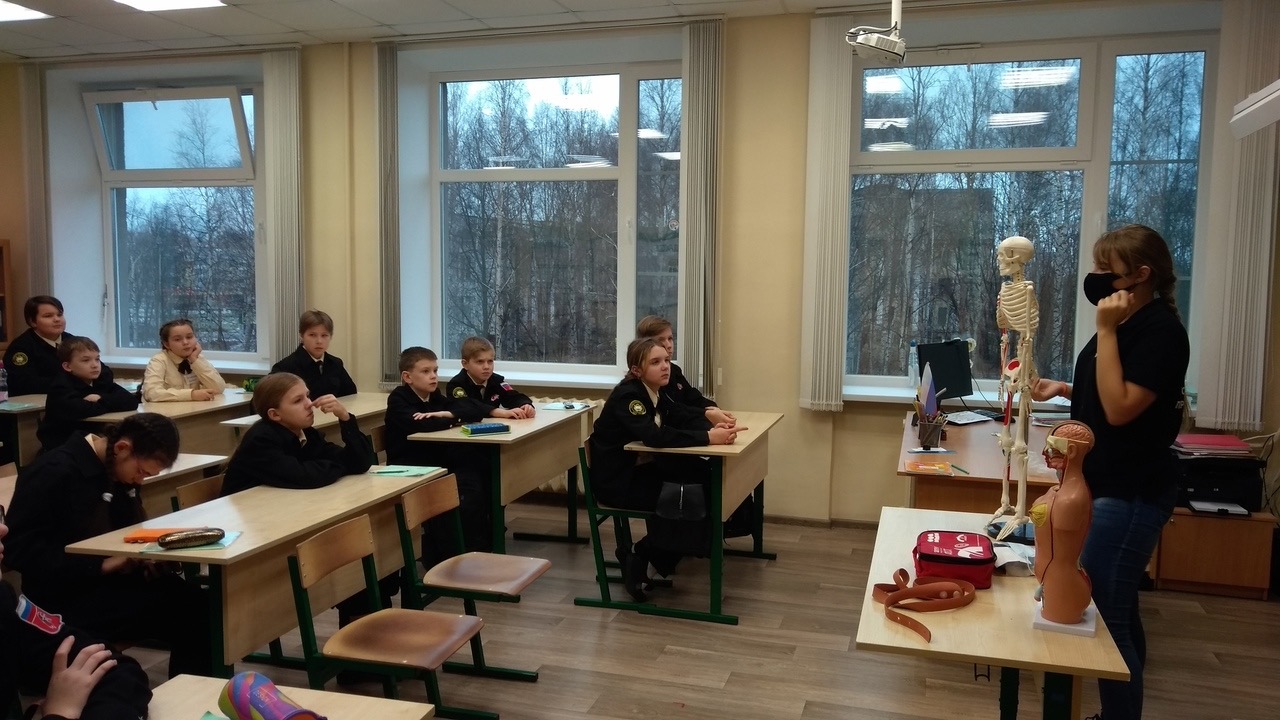